О проведении оценки профессиональных рисков
Семь золотых правил концепции«Vision Zero»
Стать лидером – показать приверженность принципам
Выявлять угрозы – контролировать риски
Определять цели – разрабатывать программы
Создать систему безопасности и гигиены труда – достичь высокого уровня организации
Обеспечивать безопасность и гигиену на рабочих местах, при работе со станками и оборудованием
 Повышать квалификацию – развивать профессиональные навыки
Инвестировать в кадры – мотивировать посредством участия
VISION ZERO
Почему необходимо проводить оценку профрисков?
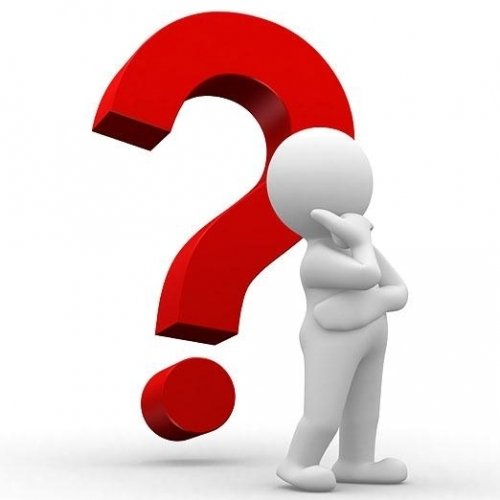 Одной из целей системы менеджмента охраны здоровья и обеспечения безопасности труда является снижение ущерба здоровью и жизни работника на основе управления рисками
ГОСТ 12.0.230-2007. Межгосударственный стандарт. Система стандартов безопасности труда. Системы управления охраной труда. Общие требования
ГОСТ Р 12.0.010-2009 Система стандартов безопасности труда. Системы управления охраной труда. Определение опасностей и оценка рисков
Ст.ст. 209, 212 Трудового Кодекса Российской Федерации
Приказ Минтруда России от 19.08.2016 № 438н
Об утверждении Типового положения о системе управления охраной труда
По проекту новой редакции раздела 10 ТК РФ ст.214 Трудового Кодекса РФ работодатель обязан обеспечить:
Статья 217.1. Профессиональные риски
При обеспечении управления охраной труда работодателем должны проводиться системные мероприятия по управлению профессиональными рисками на рабочих местах, связанные с выявлением опасностей, оценкой и снижением уровней профессиональных рисков. 
Профессиональные риски в зависимости от источника их возникновения подразделяются на риски травмирования работника и риски получения им профессионального заболевания.
Рекомендации по выбору метода оценки уровня профессионального риска и его снижению утверждаются федеральным органом исполнительной власти, осуществляющим функции по выработке государственной политики и нормативно-правовому регулированию в сфере труда, с учетом мнения Российской трехсторонней комиссии по регулированию социально-трудовых отношений.
Выявление опасностей осуществляется путем нахождения, распознавания и описания опасностей, включая их источники, условия возникновения и потенциальные последствия.
Опасности подлежат нахождению, распознаванию и описанию в ходе специальной оценки условий труда, в процессе производственного контроля за соблюдением санитарно-эпидемиологических требований и выполнением санитарно-противоэпидемических (профилактических) мероприятий, осуществляемых в соответствии с законодательством о специальной оценке условий труда и законодательством в области обеспечения санитарно-эпидемиологического благополучия населения соответственно, в ходе проводимого работодателем контроля за состоянием условий и охраны труда и соблюдением требований охраны труда в структурных подразделениях и на рабочих местах, при проведении расследования несчастных случаев на производстве, профессиональных заболеваний, а также при рассмотрении причин и обстоятельств событий, приведших к возникновению микроповреждений (микротравм).
Рекомендации по классификации, нахождению, распознаванию и описанию опасностей утверждаются федеральным органом исполнительной власти, осуществляющим функции по выработке государственной политики и нормативно-правовому регулированию в сфере труда, с учетом мнения Российской трехсторонней комиссии по регулированию социально-трудовых отношений.
С какого времени оценка профрисков станет обязательной?
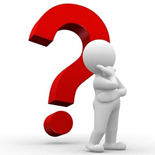 С 1 января 2020 года
планируется вступление в силу новой редакции 10 главы Трудового Кодекса РФ  «Охрана труда»
Приказ Роструда от 21.03.2019 № 77«Об утверждении Методических рекомендаций по проверке создания и обеспечения функционирования системы управления охраной труда»
Руководителям государственных инспекций труда в субъектах Российской Федерации обеспечить:

- обязательное рассмотрение вопросов системы управления охраной труда у работодателя при проведении расследований несчастных случаев и внеплановых проверок в связи с несчастным случаем
Кто может проводить оценку профрисков?
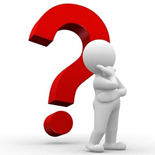 Оценку профрисков работодатель может проводить самостоятельно
В качестве вспомогательной силы работодатель может привлекать сторонних специалистов, чтобы оценить риски, о которых у работодателя нет достаточной информации
Какая ответственность грозит за не проведение оценки профрисков?
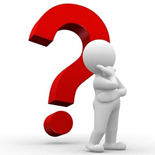 С момента вступления в силу главы 10 Трудового Кодекса не проведение оценки профрисков будет расцениваться как нарушение государственных нормативных требований охраны труда, содержащихся в федеральных законах и иных нормативных правовых актах Российской Федерации.

Это влечет предупреждение или наложение административного штрафа по ч. 1 ст. 5.27.1 КоАП РФ 
на должностных лиц - от 2 тыс. до 5 тыс. рублей
на юридических лиц - от 50 тыс. до 80 тыс. рублей.
Как проводить оценку профрисков?
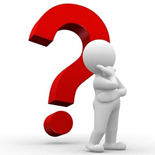 Основные этапы проведения оценки профессиональных рисков
Шаг 1. Организационный этап
1. Издание приказа о проведении оценки профессиональных рисков
2. Составление графика проведения оценки рисков
3. Утверждение Положения о проведении оценки профессиональных рисков
4. Распределение обязанностей
В комиссию по оценке рисков рекомендуется включать:
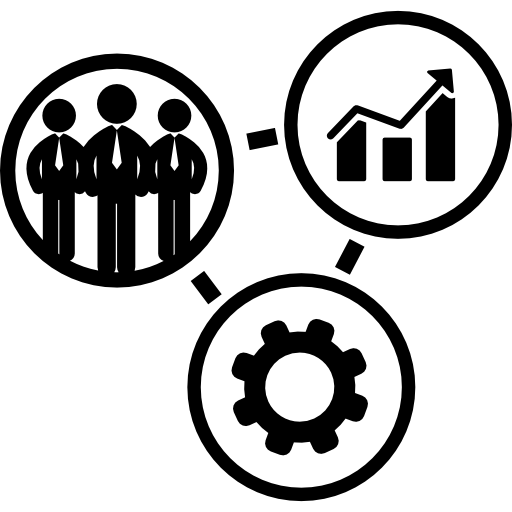 Возглавляет комиссию один из членов высшего руководства организацией, например технический руководитель (главный инженер)
Важно!
Включить в состав комиссии по оценке профессиональных рисков кроме руководителей и главных специалистов работников – 
уполномоченных по охране труда или наиболее опытных сотрудников
Шаг 2. Выбор методики оценки рисков
Контрольные листы                                                               Метод Файна-Кинни
Предварительный анализ опасностей                                    Анализ влияния человеческого фактора
Мозговой штурм                                        	                           Анализ опасности и работоспособности
Метод Дельфи                                                                       Анализ галстук-бабочка
Анализ дерева событий                                                         Анализ видов и последствий отказов
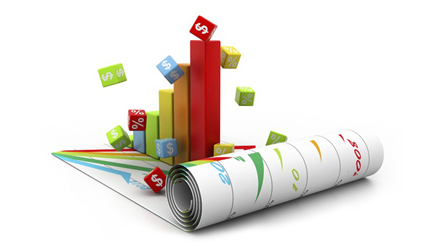 Методы оценки уровня профессиональных рисков  
определяются работодателем с учетом характера своей 
деятельности и сложности выполняемых операций.
Допускается использование разных методов оценки уровня профессиональных рисков для разных процессов и операций                    


Приказ Минтруда России от 19.08.2016 № 438н
Об утверждении Типового положения о системе управления охраной труда
Роструд предлагает использовать
ГОСТ Р ИСО/МЭК 31010–2011 Национальный стандарт Российской Федерации. Менеджмент риска. Методы оценки риска (методика)

ГОСТ Р 54934-2012/OHSAS 18001:2007. Национальный стандарт Российской Федерации. Системы менеджмента безопасности труда и охраны здоровья. Требования  (ориентиры в системе управления профрисками) 

ГОСТ Р 51897–2011/Руководство ИСО 73:2009 «Менеджмент риска. Термины и определения» (терминология)
С 1 июня 2019 года вступают в силу:
ГОСТ 12.0.230.4-2018. Межгосударственный стандарт. Система стандартов безопасности труда. Системы управления охраной труда. Методы идентификации опасностей на различных этапах выполнения работ

ГОСТ 12.0.230.5-2018 Межгосударственный стандарт. Система стандартов безопасности труда. Системы управления охраной труда. Методы оценки риска для обеспечения безопасности выполнения работ
Все методы основаны на последовательном определении потенциальных опасностей, вероятности их появления и оценке возможных последствий
Шаг 3. Идентификация опасностей
Опасность – фактор среды и трудового процесса, который может стать причиной травмы, острого заболевания или внезапного ухудшения здоровья 
(ГОСТ 12.0.230-2007)
Суть этапа: определение и учет опасности для здоровья работников, исходящей из характера трудовой деятельности и условий труда, предупреждения персонала, находящегося в зоне воздействия потенциальной опасности
В качестве основных методов идентификации опасностей используется:
анализ документированной информации об опасностях, результатах их контактного воздействия на организм человека;
 прямое наблюдение за опасностями в местах их идентификации, включая инструментальные измерения, исследования и/или визуальные наблюдения и использование их данных;
 прогнозирование возможных сценариев возникновения и развития опасной ситуации на местах идентификации, в том числе на различных этапах выполнения работ.

Организация, проводящая идентификацию опасностей, может использовать также комбинации вышеперечисленных основных методов и/или иные методы и приемы.
ГОСТ 12.0.230.4-2018. Межгосударственный стандарт. Система стандартов безопасности труда. Системы управления охраной труда. Методы идентификации опасностей на различных этапах выполнения работ
при идентификации опасностей изучаются:
результаты проверок органов надзора;
результаты производственного контроля;
результаты контроля состояния охраны труда;
результаты СОУТ;
перечень опасных производственных объектов организации;
перечень осуществляемых организацией работ с повышенной опасностью;
перечни опасных и вредных веществ и материалов;
документы на оборудование, инструменты, приспособления, материалы и сырье;
технологические регламенты, технологические инструкции;
схемы помещений, схемы проезда, схемы перемещения по территории;
инструкции производственные и по охране труда;
инструктажи и обучение по охране труда, пожарной, промышленной, электробезопасности и первой помощи;
документы по расследованию связанных с работой травм, ухудшений здоровья, болезней, инцидентов и опасных происшествий
реестр опасностей
Все опасности в процессе идентификации делят на следующие основные группы:
опасности, источники которых связаны с производственной средой
 опасности, источники которых связаны с особенностями производственных процессов (про­изводственных операций), включая используемое оборудование, сырье, материалы, инструмент, при­способления и т.п.
 опасности, источники которых связаны с трудовым процессом, видами работ, рабочими опера­циями, включая влияние человеческого фактора
ГОСТ 12.0.230.4-2018. Межгосударственный стандарт. Система стандартов безопасности труда. Системы управления охраной труда. Методы идентификации опасностей на различных этапах выполнения работ
Шаг 4. Оценка профриска
Матрица оценки рисков
СТЕПЕНЬ РИСКА  =  ПОСЛЕДСТВИЯ  ×  ВЕРОЯТНОСТЬ
ПОСЛЕДСТВИЯ - потенциальная длительность отсутствия на работе, тяжесть причиненного вреда в результате происшествия
ВЕРОЯТНОСТЬ -  возможность наступления неблагоприятного события в течение рассматриваемого периода времени
Метод файна-кинни
СТЕПЕНЬ РИСКА  =  ПОСЛЕДСТВИЯ  ×  ВЕРОЯТНОСТЬ × ПОВТОРЯЕМОСТЬ
ПОСЛЕДСТВИЯ - потенциальная длительность отсутствия на работе, тяжесть причиненного вреда в результате происшествия
ВЕРОЯТНОСТЬ -  возможность наступления неблагоприятного события в течение рассматриваемого периода времени
ПОВТОРЯЕМОСТЬ -  частота работы/операции
Мониторинг состояния рисков
Этапы процесса управления рисками
Обучение сотрудников
Проведение полевых исследований, осмотров оборудования, помещений
Обучение персонала
Выявление и идентификация опасностей
Количество и процент устраненных, сниженных рисков
Мониторинг состояния 
рисков
Непрерывное улучшение
Формирование карты рисков, архива фотографий «Как было»
Оценка рисков и разработка мероприятий
Анализ эффективности
Подтвержденный архив            фотографий «Как стало», протоколы заседания комиссии по оценке рисков, отчетность по реализованным мероприятиям
Воздействие на риск
Реализация мероприятий, направленных на снижение (минимизацию) риска
при проведении расследований несчастных случаев и внеплановых проверок в связи с несчастным случаем ГИТ проверит следующие документы:
а) перечень (реестр) опасностей;
б) документ (раздел Положения о СУОТ работодателя), описывающий используемый метод (методы) оценки уровня риска.
в) документ, подтверждающий проведение оценки уровней рисков, с указанием установленных уровней по каждому риску.
г) документ, содержащий перечень мер по исключению, снижению или контролю уровней рисков.
Приказ Роструда от 21.03.2019 № 77«Об утверждении Методических рекомендаций по проверке создания и обеспечения функционирования системы управления охраной труда»
Преимущества и эффективность внедрения системы управления рисками
Снижение количества травм, инцидентов и профзаболеваний и как следствие страховых выплат (финансовых потерь);
Повышение эффективности планирования мероприятий, направленных на охрану труда;
Повышение осведомленности работников и работодателей о важности вопросов охраны труда;
Вовлечение работников в мероприятия по ОТ (выявление и устранение рисков и профилактика несчастных случаев);
Улучшение организации рабочего места, повышение безопасности для персонала.
Регулируется установлением государственных нормативных требований охраны труда
Зона явной опасности
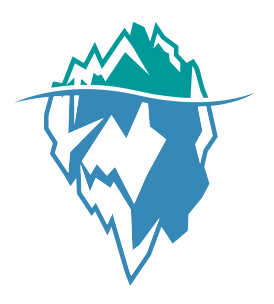 Регулируется локальными документами внутри организации
Необходимость управления рисками
Зона неявной опасности
СПАСИБО ЗА ВНИМАНИЕ!